TOÁN - 3
BÀI 37
LUYỆN TẬP
Tiết 3
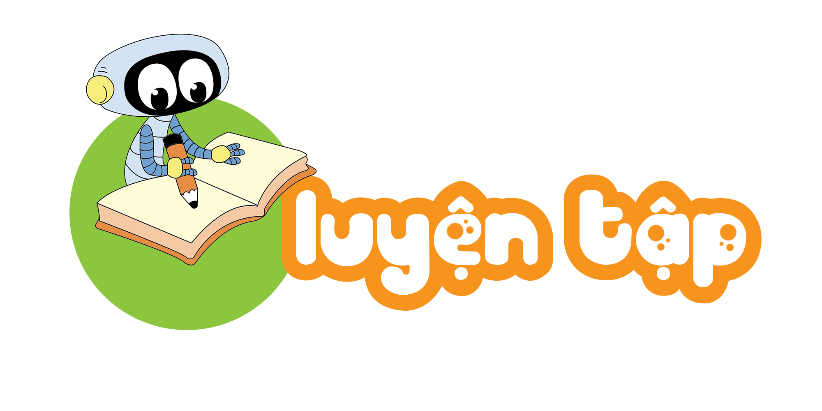 Đặt tính rồi tính (theo mẫu)
Mẫu: 462 : 3 = ?
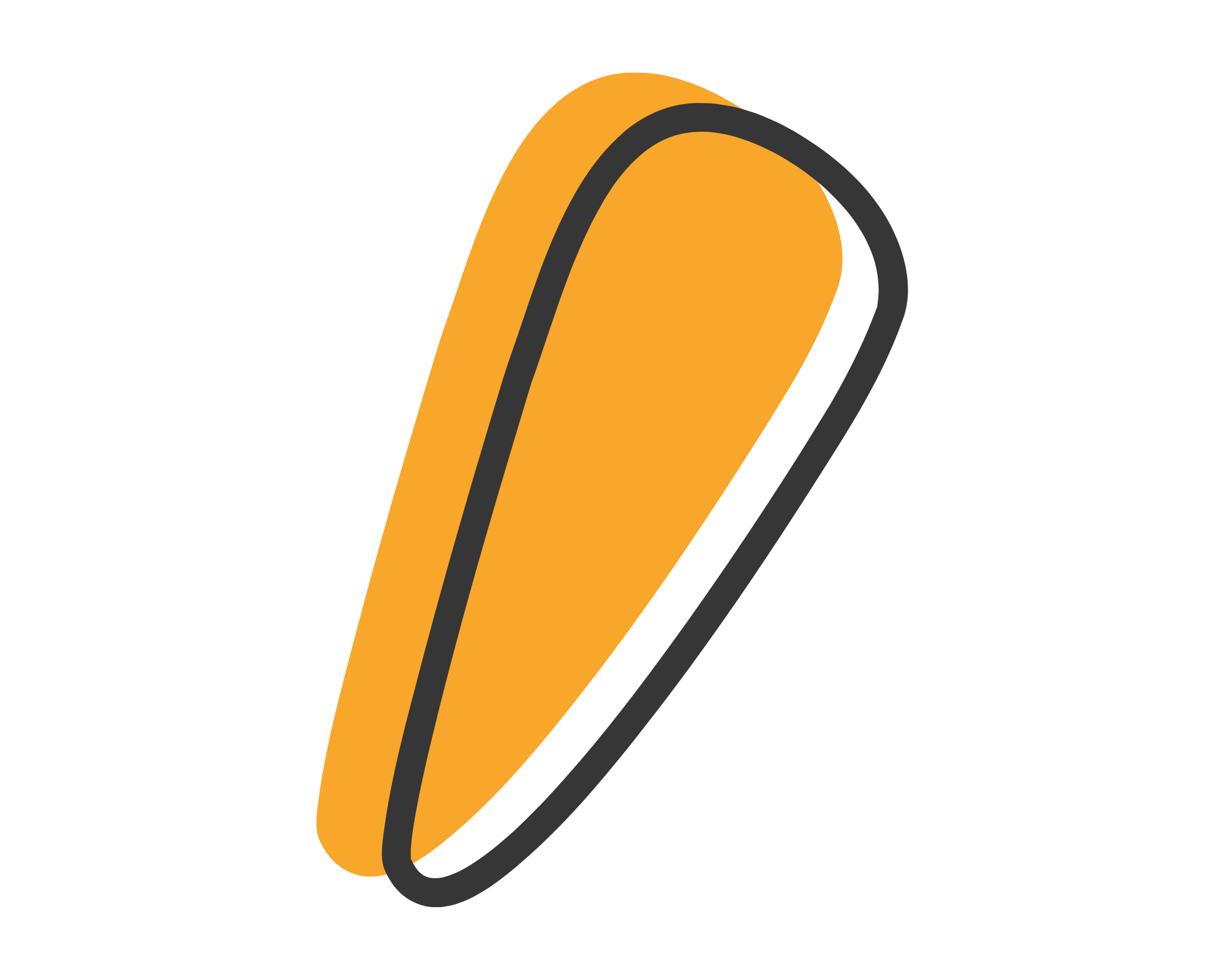 4
6
2
3
4 chia 3 được 1, viết 1
1
3
1
5
4
1 nhân 3 bằng 3;
4 trừ 3 bằng 1.
1
6
Hạ 6 được 16;
16 chia 3 được 5, viết 5.
1
5
5 nhân 3 bằng 15;
16 trừ 15 bằng 1.
1
2
1
2
Hạ 2, được 12 ;
12 chia 3 được 4, viết 4.
0
4 nhân 3 bằng 12;
12 trừ 12 bằng 0.
Đặt tính rồi tính (theo mẫu)
Mẫu: 462 : 3 = ?
4
6
2
3
4 chia 3 được 1, viết 1
1
1
6
1
5
4
1 nhân 3 bằng 3;
4 trừ 3 bằng 1.
1
2
Hạ 6 được 16;
16 chia 3 được 5, viết 5.
0
5 nhân 3 bằng 15;
16 trừ 15 bằng 1.
Hạ 2, được 12 ;
12 chia 3 được 4, viết 4.
4 nhân 3 bằng 12;
12 trừ 12 bằng 0.
Đặt tính rồi tính (theo mẫu)
a) 403 : 3
b) 518 : 5
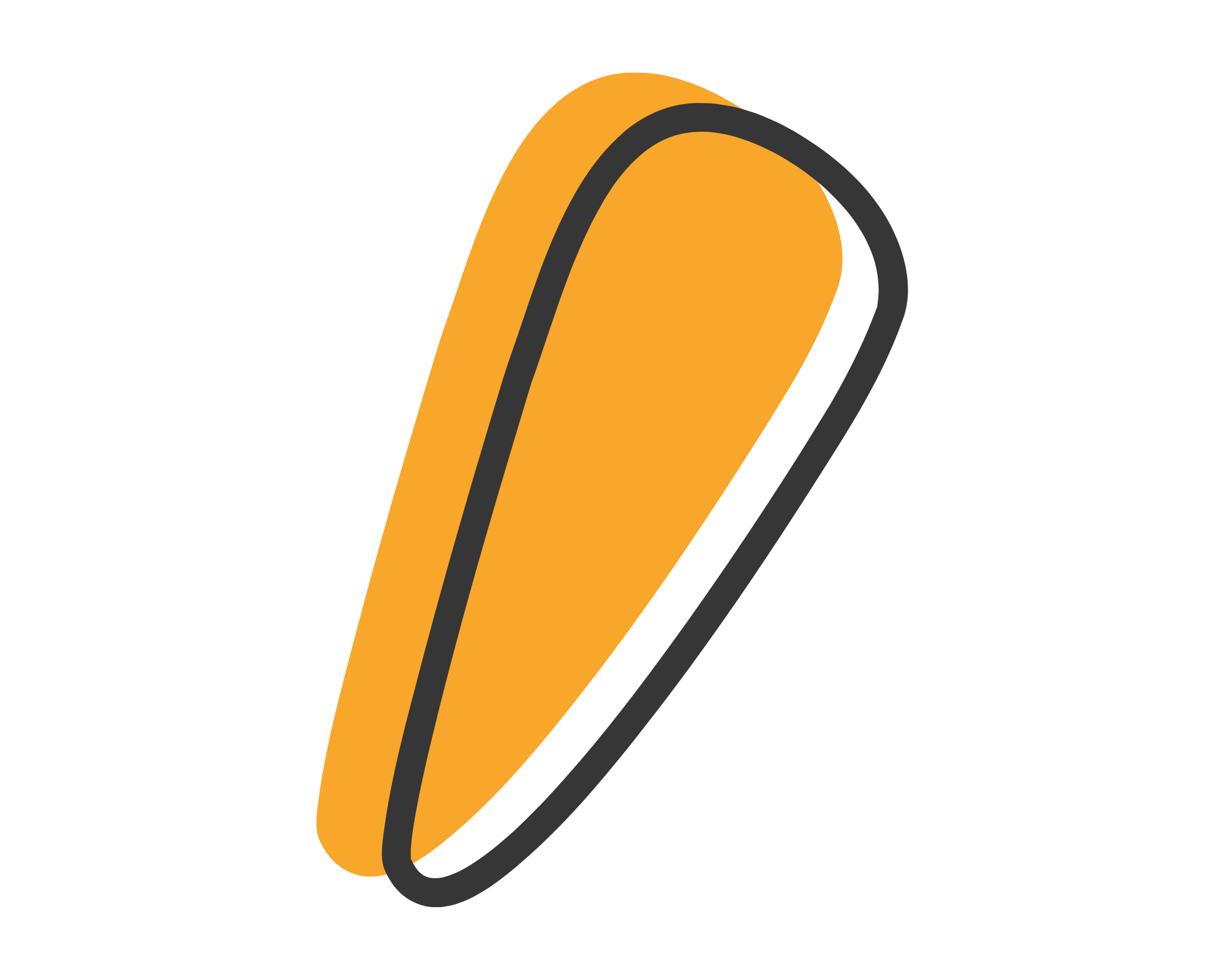 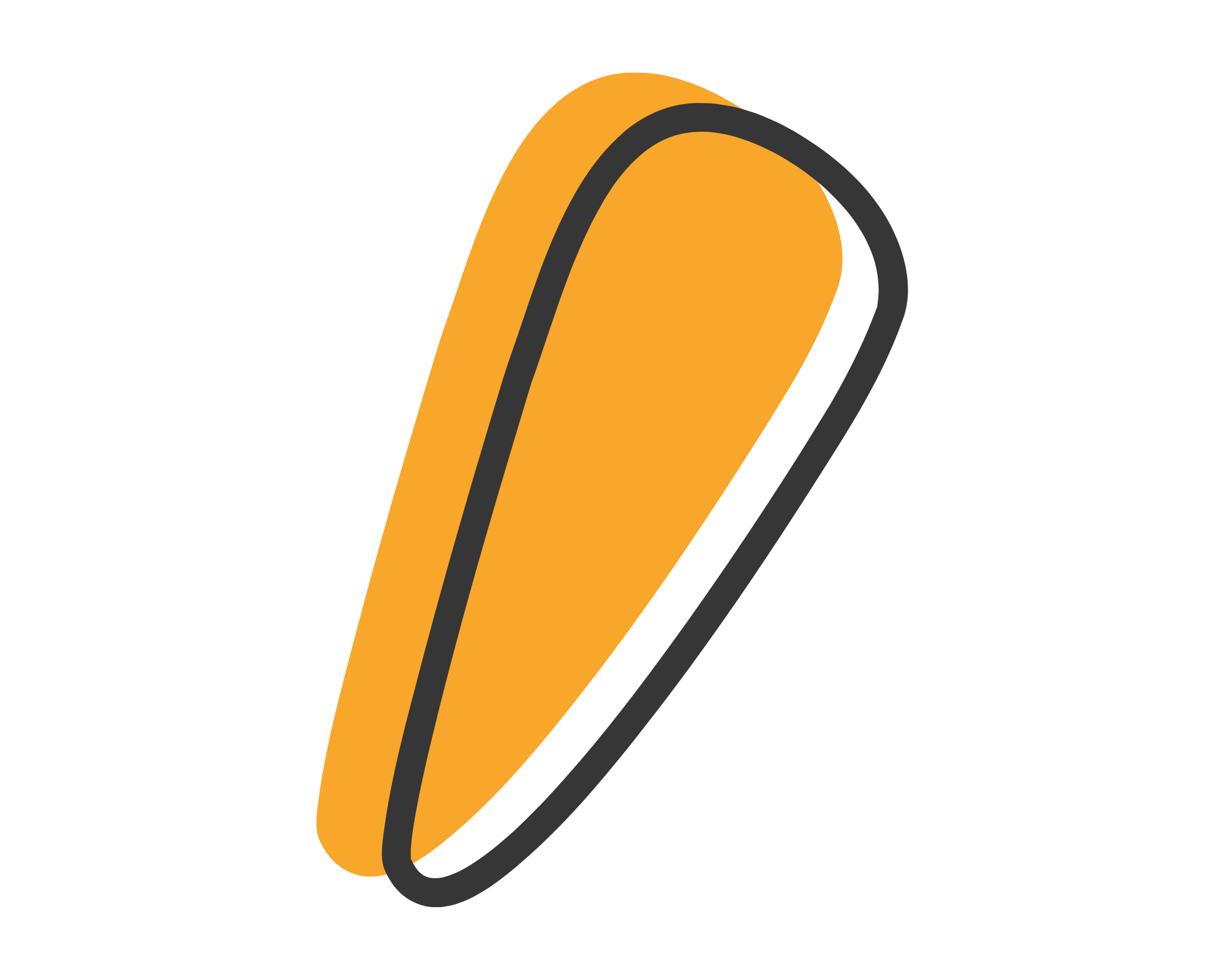 4
0
3
3
5
1
8
5
1
1
0
1
3
4
0
1
1
0
3
1
3
1
8
1
3
Đặt tính rồi tính (theo mẫu)
c) 844 : 8
d) 810 : 9
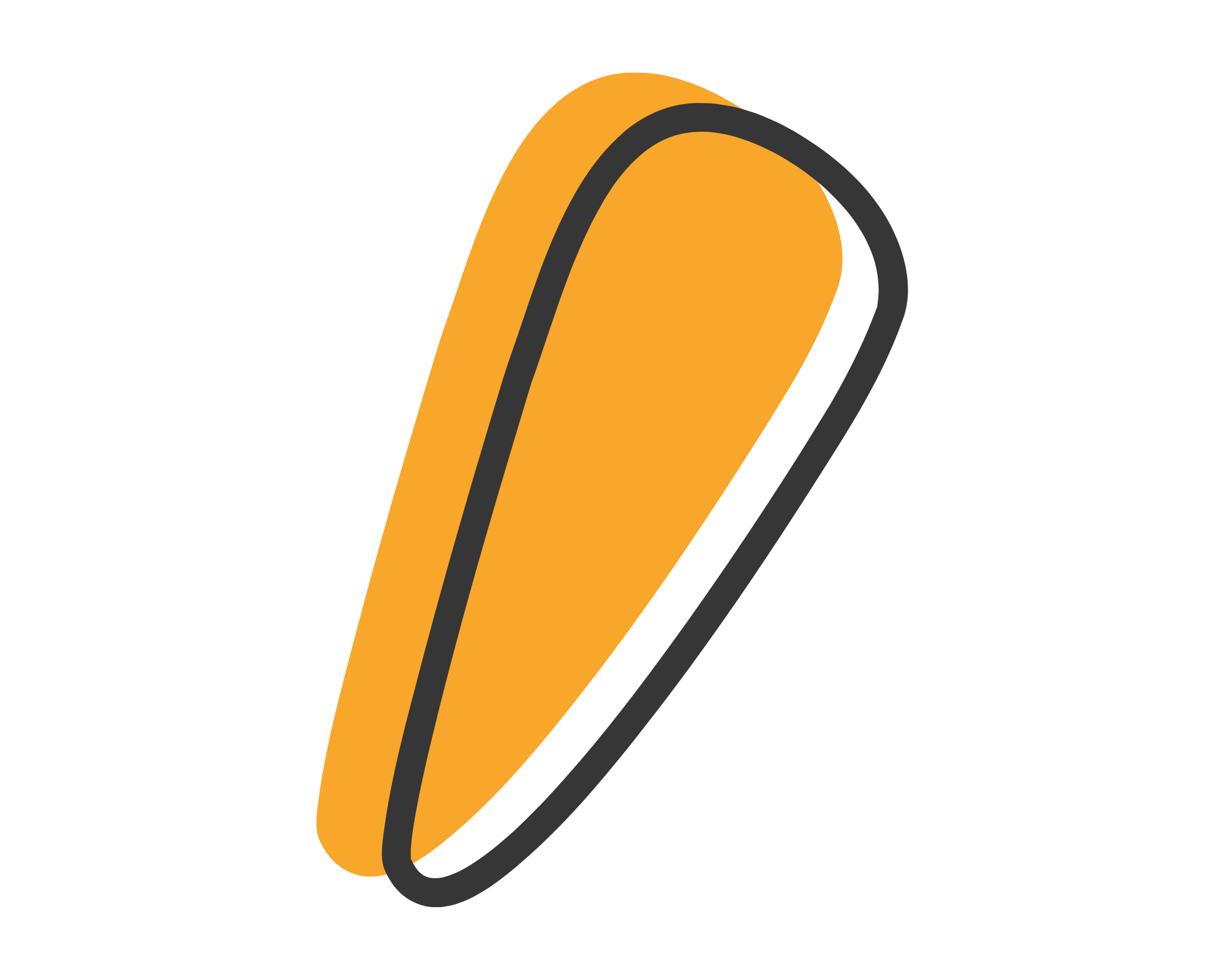 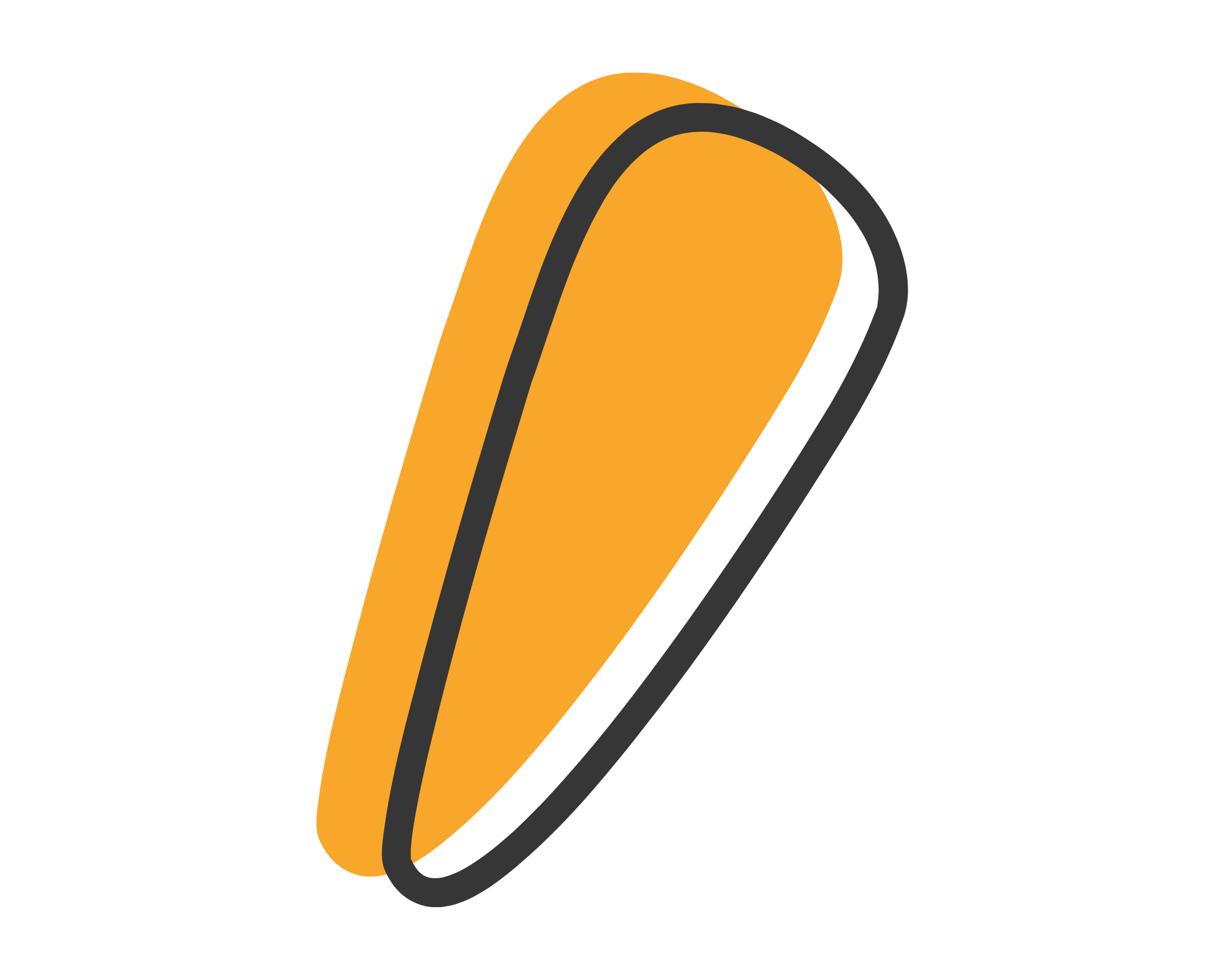 8
4
4
8
8
1
0
9
1
0
4
1
0
5
0
0
9
0
4
4
0
4
Tính nhẩm (theo mẫu)
Mẫu:
600 : 2 = ?
2
Nhẩm:
6 trăm : 2 =
3 trăm
600 : 2 = 300
400 : 4 = ?
600 : 3 = ?
800 : 2 = ?
Tính nhẩm (theo mẫu)
400 : 4 = ?
2
4 trăm : 4 =
1 trăm
400 : 4 = 100
600 : 3 = ?
800 : 2 = ?
Tính nhẩm (theo mẫu)
600 : 3 = ?
2
6 trăm : 3 =
2 trăm
600 : 3 = 200
400 : 4 = 100
800 : 2 = ?
Tính nhẩm (theo mẫu)
800 : 2 = ?
2
8 trăm : 2 =
4 trăm
800 : 2 = 400
400 : 4 = 100
600 : 3 = 200
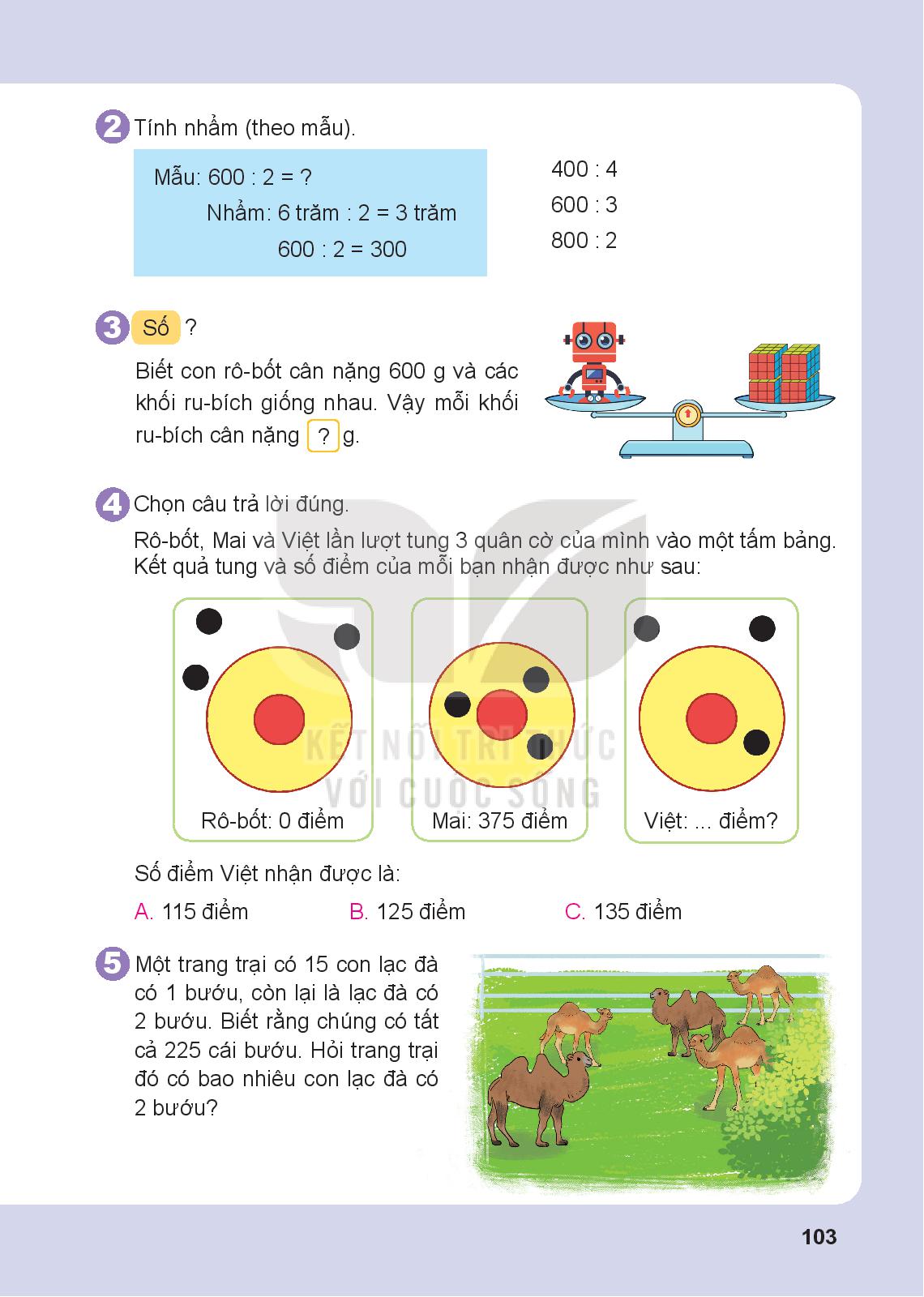 Tính nhẩm (theo mẫu)
400 : 4 = 100
2
600 : 3 = 200
800 : 2 = 400
Số
?
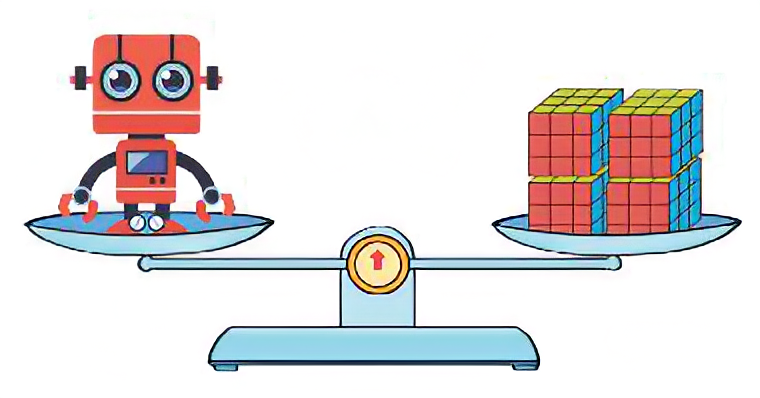 600 g
600 g
600 : 4 = ?
3
150
Biết con Rô-bốt cân nặng 600 g và các khối ru-bích giống nhau. Vậy mỗi khối ru-bích cân nặng
g.
?
[Speaker Notes: Muốn tìm mỗi khối ru-bích cân nặng bao nhiêu gam ta lấy cân năng con rô-bốt (600g) chia cho số khối ru-bích (4 khối ru-bích)]
Chọn câu trả lời đúng.
Rô-bốt, Mai và Việt lần lượt tung 3 quân cờ của mình vào một tấm bảng. Kết quả tung và số điểm của mỗi bạn nhận được như sau:
4
Số điểm Việt nhận được là:
Rô-bốt: 0 điểm
Mai: 375 điểm
Việt: ... điểm?
A. 115 điểm
B. 125 điểm
C. 135 điểm
[Speaker Notes: Muốn tìm số điểm Việt nhận được, ta cần tính xem 1 quân cờ trên đĩa nhận được bao nhiêu điểm bằng cách lấy số điểm của Mai chia cho số quân cờ của Mai trên đĩa.]
Chọn câu trả lời đúng.
Rô-bốt, Mai và Việt lần lượt tung 3 quân cờ của mình vào một tấm bảng. Kết quả tung và số điểm của mỗi bạn nhận được như sau:
4
125
Số điểm Việt nhận được là:
375 : 3 =   ?   (điểm)
Rô-bốt: 0 điểm
Mai: 375 điểm
Việt: ... điểm?
Đáp số: 125 điểm
A. 115 điểm
B. 125 điểm
C. 135 điểm
[Speaker Notes: Muốn tìm số điểm Việt nhận được, ta cần tính xem 1 quân cờ trên đĩa nhận được bao nhiêu điểm bằng cách lấy số điểm của Mai chia cho số quân cờ của Mai trên đĩa.]
Chọn câu trả lời đúng.
Rô-bốt, Mai và Việt lần lượt tung 3 quân cờ của mình vào một tấm bảng. Kết quả tung và số điểm của mỗi bạn nhận được như sau:
4
Số điểm Việt nhận được là:
Rô-bốt: 0 điểm
Mai: 375 điểm
Việt: ... điểm?
A. 115 điểm
B. 125 điểm
C. 135 điểm
[Speaker Notes: Muốn tìm số điểm Việt nhận được, ta cần tính xem 1 quân cờ trên đĩa nhận được bao nhiêu điểm bằng cách lấy số điểm của Mai chia cho số quân cờ của Mai trên đĩa.]
Một trang trại có 15 con lạc đà có 1 bướu, còn lại là lạc đà có 2 bướu. Biết rằng chúng có tất cả 225 cái bướu. Hỏi trang trại đó có bao nhiêu con lạc đà có 2 bướu?
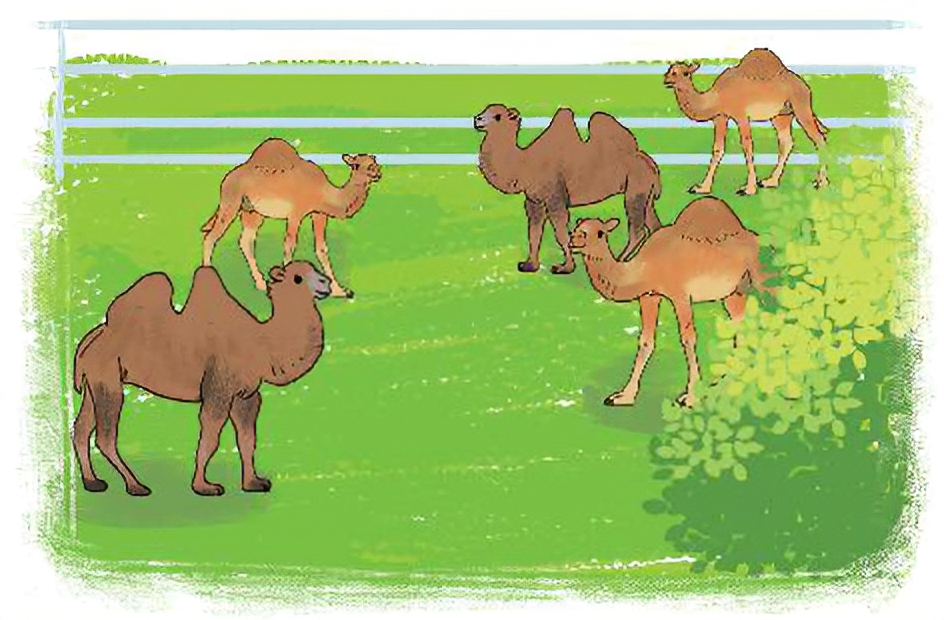 5
Một trang trại có 15 con lạc đà có 1 bướu, còn lại là lạc đà có 2 bướu. Biết rằng chúng có tất cả 225 cái bướu. Hỏi trang trại đó có bao nhiêu con lạc đà có 2 bướu?
Tóm tắt
5
Lạc đà có 1 bướu:
15 con
Số bướu của lạc đà 1 bướu và 2 bướu:
225 cái bướu
Lạc đà có 2 bướu:
... con ?
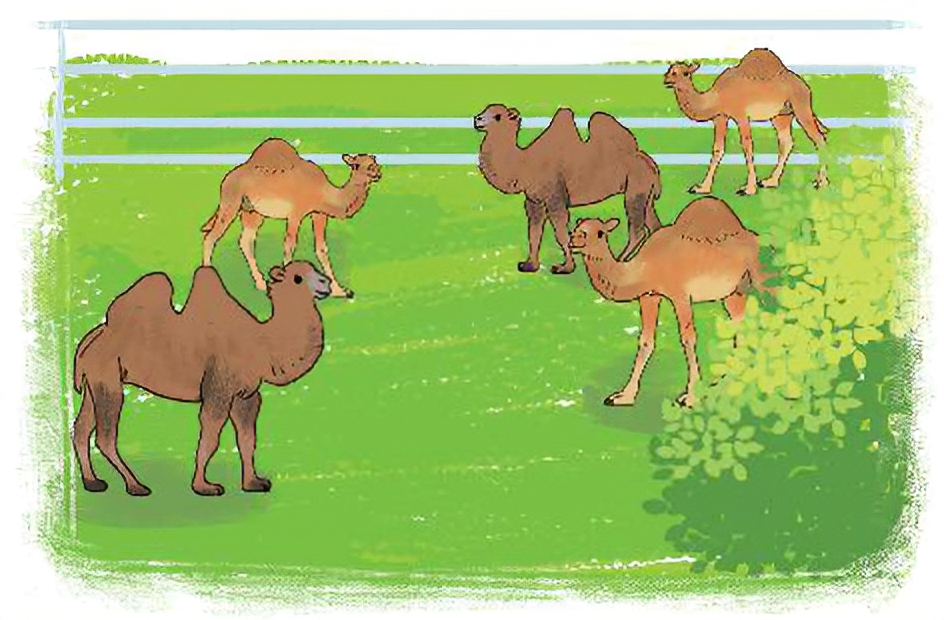 Tóm tắt
Lạc đà có 1 bướu:
15 con
Số bướu của lạc đà 1 bướu và 2 bướu:
225 cái bướu
Lạc đà có 2 bướu:
... con ?
Bài giải
5
105
210
15 con lạc đà có 1 bướu có tất cả 15 cái bướu.
Tổng số bướu của lạc đà 2 bướu là:
225 - 15 =   ?   (cái bướu)
Trang trại đó có số con lạc đà 2 bướu là:
210 : 2 =   ?   (con)
Đáp số: 105 con